ORGANIGRAMA INSTITUCIONAL
PROGRAMAS Y SERVICIOS SEGÚN METAS 2023
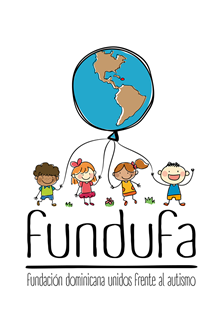 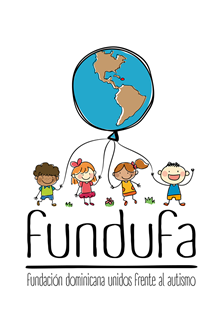 METAS Y PRODUCTOS  POR TRIMESTRE